How Do Applied Linguists and Programmers Speak Psychology?
Punjaporn Pojanapunya
King Mongkut’s University of Technology Thonburi (KMUTT), Thailand
punjaporn.poj@mail.kmutt.ac.th
30 May 2018
Research team
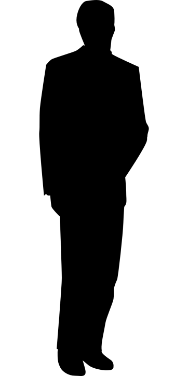 Psy
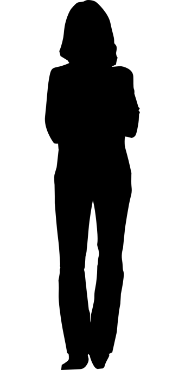 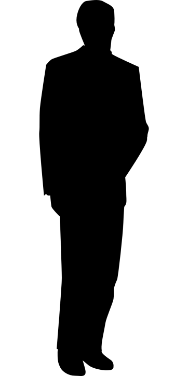 AL
CS
A research tool used in Psychology - IAT
Applied Linguists
Computer science
To investigate students’ implicit attitudes towards NS and NNS teachers 
To apply a research tool in Psychology, IAT
To develop the IAT
Multidisciplinary                collaboration
Benefits
Challenges
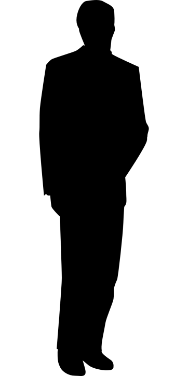 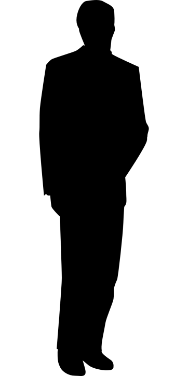 Address complex questions and problems
Knowledge production and innovation
Time and effort
Researchers have different background knowledge and research experience
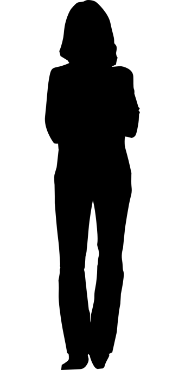 Challenges in communication
Computer sciences
Applied Linguistics
Psychology
Three areas of studies 
Unique ‘language’
Technical jargon of specificity 

Language understood by all members
This study
Computer sciences
Applied Linguistics
Psychology
Shared ‘language’
Common channels of communication: Line, skype, phone calls, f2f, emails 

A briefing document
Implicit Association Test
https://implicit.harvard.edu/implicit/selectatest.html
Male

Science
Female

Liberal Arts
Man
Girl 
Humanities
Biology
What is the IAT?
How to interpret IAT?
‘‘a measure of strengths of automatic associations” which examines performance speeds on classification tasks” (Greenwald et al., 2003, p. 197)

The IAT measures the strength of associations between concepts and stereotypes.
sort words into categories (left & right on the screen)
Making a response is easier when closely related items share the same response key.
Gender - Science
Gender – Science
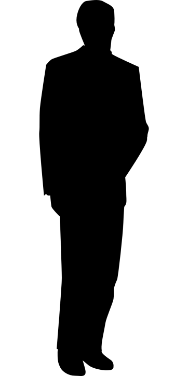 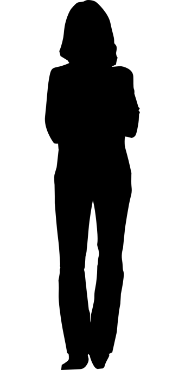 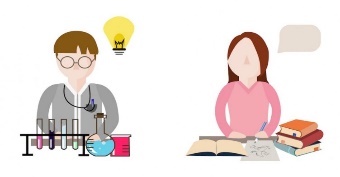 Male
Female
Association
Science
Liberal Arts
Liberal Arts & Females
Man, Son, Father, Boy, Uncle, Grandpa, Husband, Male
Mother, Wife, Aunt, Woman, Girl, Female, Grandma, Daughter
Astronomy, Math, Chemistry, Physics, Biology, Geology, Engineering
History, Arts, Humanities, English, Philosophy, Music, Literature
Science & Males
Source: https://implicit.harvard.edu/implicit/demo/selectatest.html
Other IATs
Weight ('Fat - Thin' IAT)
 Sexuality ('Gay - Straight' IAT)
Age ('Young - Old' IAT)
Skin-tone ('Light Skin - Dark Skin' IAT)
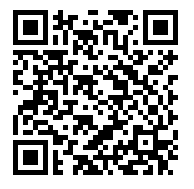 https://implicit.harvard.edu/implicit/selectatest.html
NESTs – NNESTs
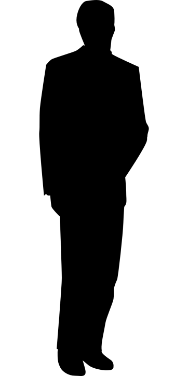 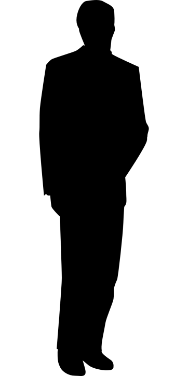 no implicit preference
NESTs
NNESTs
Positive
Negative
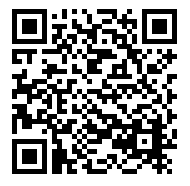 Michael, William, David, Nicholas, Sophia, Elizabet, Julia
Tanapon, Teeradech, Chokchai, Nipaporn, Sunisa, Wipawan, Sureerat
Active, creative, enjoyable, flexible, open-minded
Passive, derivative, cheerless, rule-bound, dogmatic
Watson Todd, R. and Pojanapunya, P. (2009). Implicit attitudes towards native and non-native speaker teachers. System, 37(1), 23-33.
7 parts of IAT
Questionnaire 
IAT
IAT output
Communication
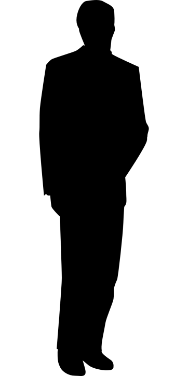 Psy
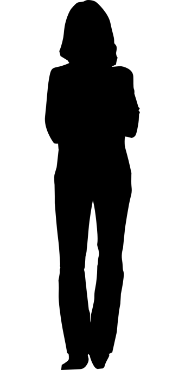 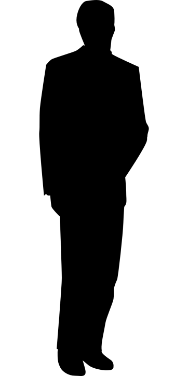 AL
CS
background to IAT
Applied Linguists
Computer science
A briefing document
How to create a briefing document
List all components of a program and technical options 
Create codes and assign a color or font style to each of the options, together with description for the codes 
Type the program content in a Word document, together with the codes and descriptions on the first page
Pojanapunya, P. (2012). Teacher-Programmer collaboration in CALL design: describes successful collaboration in materials design. Modern English teacher, 21(1), 38-41.
1
IAT components & technical options
Questionnaire
IAT for NESTs and NNESTs
Drop down list
Checkbox
Multiple choice
Reaction times on the IAT
Static and dynamic pages
Statistical analysis
Analysis results display
2
Briefing document
Page 1: Briefing 

Text in black 	= content of the program 
Text in Green 	= notes and requests for the programmer
Text in Red 		= revised content
[Page 1], 2, 3, …	= webpage
Blue			= hyperlink 
 			= text boxes
3
Text box
Was it successful?
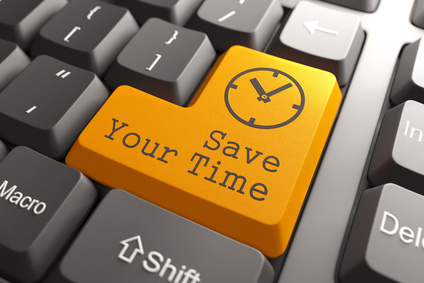